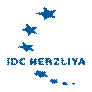 Fast Pattern Matching in Non-Linear Tone-Mapped Images
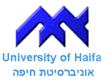 Yacov Hel-Or
The Interdisciplinary Center (IDC), Israel 
Visiting Scholar - Google       
Hagit Hel-Or and Eyal David
U. of Haifa, Israel
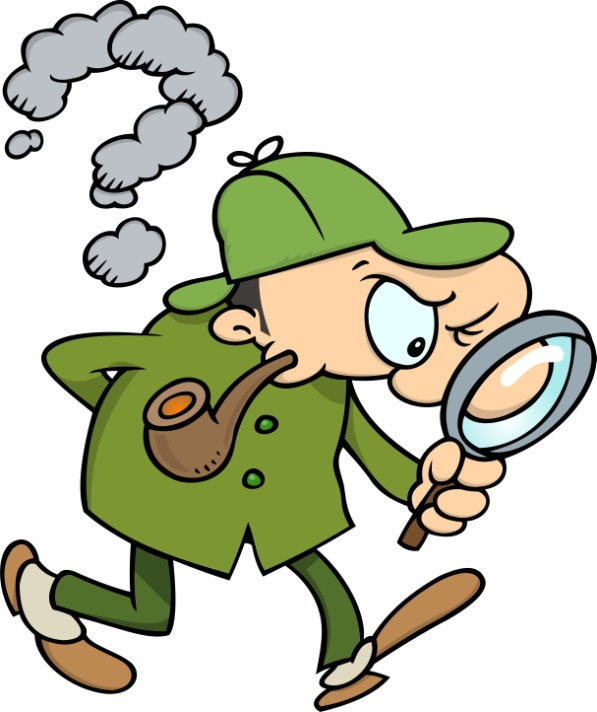 1
Pattern Matching under Tone Mapping
A given pattern p is sought in an  image. 
The pattern may appear at any location in the image.
The image may be subject to some tone changes.
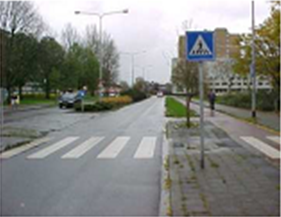 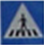 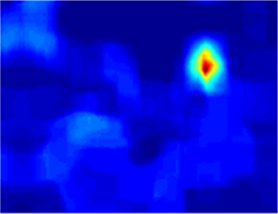 pattern
image
similarity
2
Pattern Matching
Source of Tone Changes:
Illumination conditions
Camera parameters
Different Modalities
Applications: “patch based” methods
Image summarization
Image retargeting
Image editing
Super resolution
Tracking, Recognition, many more …
Tone Changes as Tone Mappings
Assumption: Tone changes can be locally represented as a Tone Mapping between the sought pattern p and a candidate window w:
Vw
w=M(p)
Vp
or
p=M(w)
Vp
4
Distance Metric
Given a pattern p and a candidate window w  a distance metric must be defined, according to which matchings are determined:


Desired properties of D(p,w) :
Discriminative
Robust to Noise
Invariant to some deformations: tone mapping
Fast to execute
D(p,w)
Most Common Distance Metrics
Sum of Squared Difference (SSD):
By far the most common solution.
Assumes the identity tone mapping.
Fast implementation (~1 convolution).
Normalized Cross Correlation (NCC):




Compensates for linear mappings.
Fast implementation (~ 1 convolution) .
Ordinal Coding (LBP, SURF, BRIEF):





Each pixel is assigned a value representing its surrounding structural content.
Compensates for monotonic mappings.
Fast implementation.
Sensitive to noise.
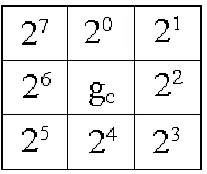 Mutual Information (MI):



Measures the statistical dependencies between p and w.
Compensates for non-linear mappings.
D(p,w)=I(p,w)=H(w)-H(w | p)
H(p)
H(w)
MI as a Distance Measure:
Properties:
Measures the entropy loss in w given p.
Highly Discriminative.
Sensitive to bin-size / kernel-variance. 
Inaccurate for small patched.
Very slow to apply.
I(w,p)
H(w)
H(p)
Proposed Approach: Matching by Tone Mapping (MTM)
Properties:
Highly discriminative.
Invariant to any (non-linear) tone mapping.
Robust to noise.
Very fast to apply.
Natural generalization of the NCC for non-linear mappings.
Matching by Tone Mapping (MTM)
Proposed distance measure:







Note: the division by var(w) avoids the trivial mapping.
How can MTM be calculated efficiently?
Basic Ideas:
Approximate M(p) by a piece-wise constant mapping.





Enables to represent  M(p) in a linear form.
The minimization can be solved in closed form.
Vw
Vw
Vp
Vp
1
2
k+1
Tone Mapping as a linear form:
Assume the pattern/window values are restricted to the half open interval [a,b).
We divide [a,b) into k bins  =[1,2,...,k+1]




A value z is naturally associated with a single bin:
B(z)=j    if    z[j,j+1)
j+1
j
z
Pattern Slices
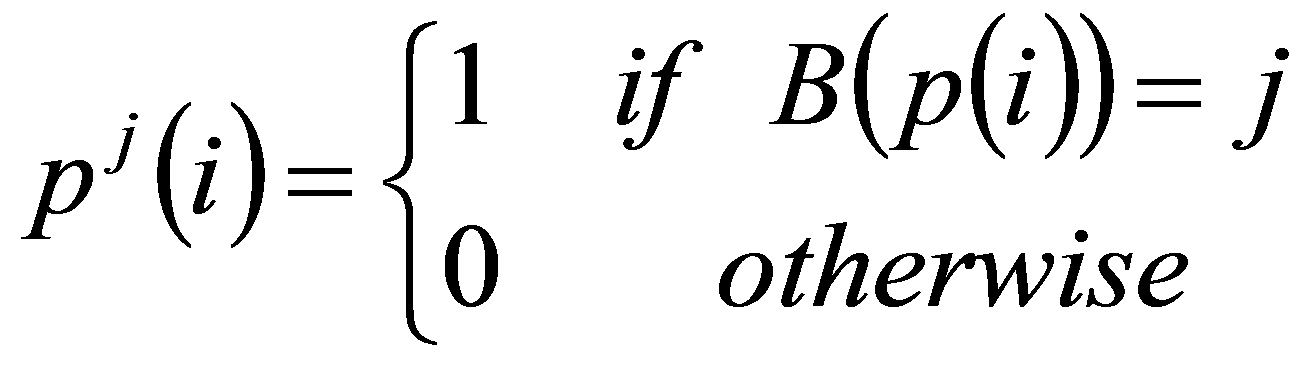 We define a pattern slice
Pattern Slices
1
0
2nd slice p2
1st slice  p1
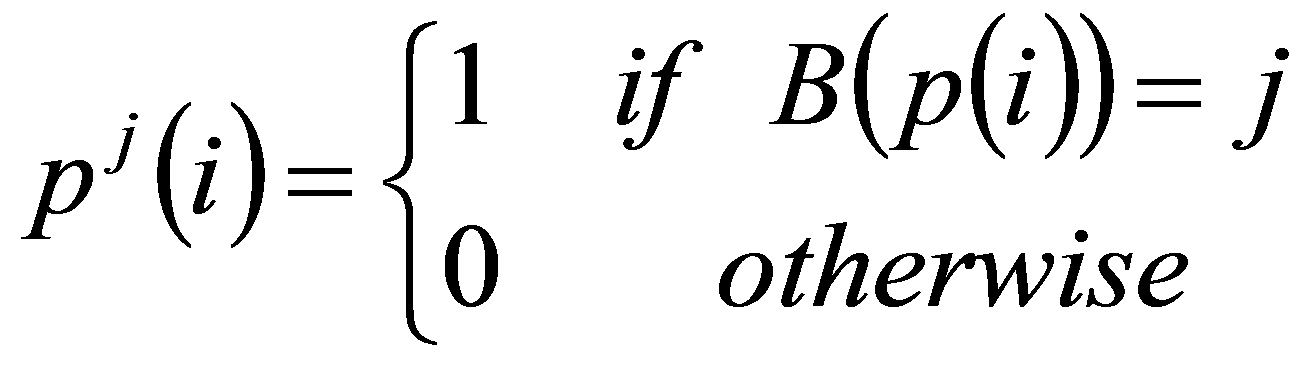 We define a pattern slice
The Slice Matrix
=  Sp
Raster scanning the slice windows and stacking into a matrix constructs a slice matrix   Sp =[p1 p2 … pk].
Sp                           p
*

The matrix Sp is orthogonal: pipj = |pi| ij 
Its columns span the space of piecewise constant tone mappings of p:
S p   p


Sp                      
M(p)
p
*

Changing the  values to a different vector, ,  applies piece-wise tone mapping:
S p   M(p)
Back to Pattern Matching
Representing tone mapping in a linear form, D(p,w) boils down to:




The above minimization can be solved in closed form:
D(    ,    )=  (        )
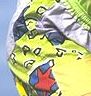 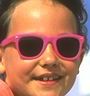 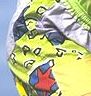 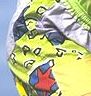 
-(        )
2
p
w
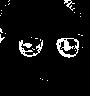 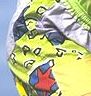 
-(        )
2
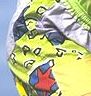 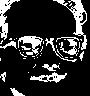 
-(        )
2
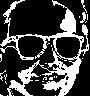 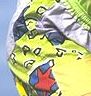 

MTM for running windows:
2
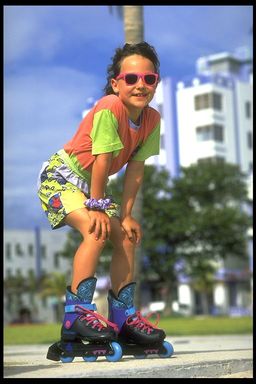 (          )
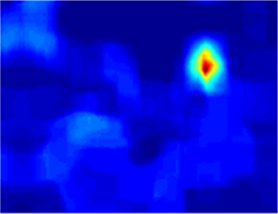 *
box filter
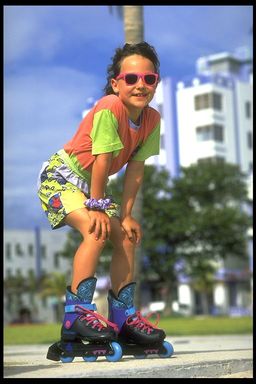 (          )
2
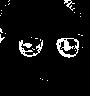 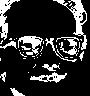 *
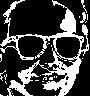 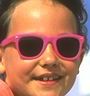 Pattern
MTM for running windows:
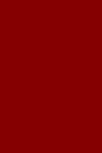 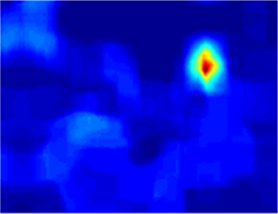 p2 :
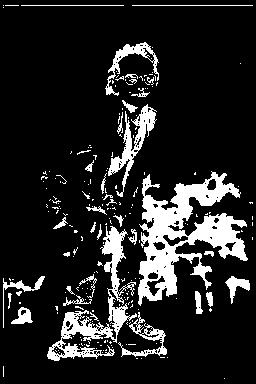 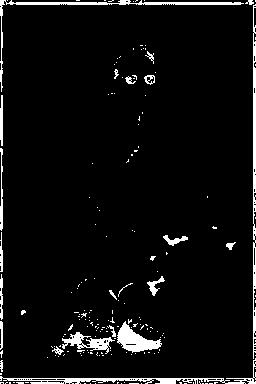 (          )
2
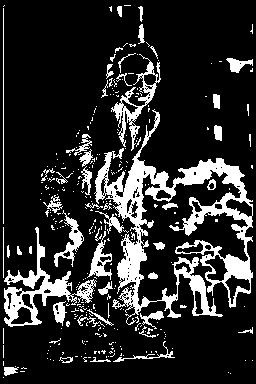 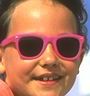 *
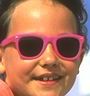 Pattern
Complexity
Convolutions can be applied efficiently since pj  is sparse.
Convolving with pj requires |pj| operations.
Since pipj= run time for all k sparse convolutions sum up to a single convolution!
MTM and Other Distances
The MTM can be shown to measure:



This is related to the Correlation-Ratio distance measure (Pearson 1930, Roche et al. 1998) and the Fisher’s LD.

Restricting M to be a linear tone mapping: M(z)=az+b, the MTM distance D(w,p) reduces to the NCC.
MTM and MI
MTM and MI are similar in spirit:
While MI maximizes the entropy reduction in (w | p) MTM maximizes the variance reduction in (w | p).
However, MTM outperforms MI with respect to speed and accuracy (in small patch cases).
Results
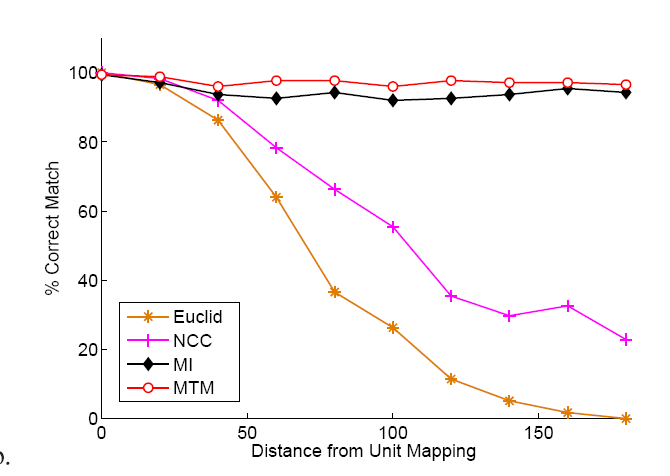 Detection rates (over 2000 image pattern pairs) 
v.s extremity of the applied tone mapping.
28
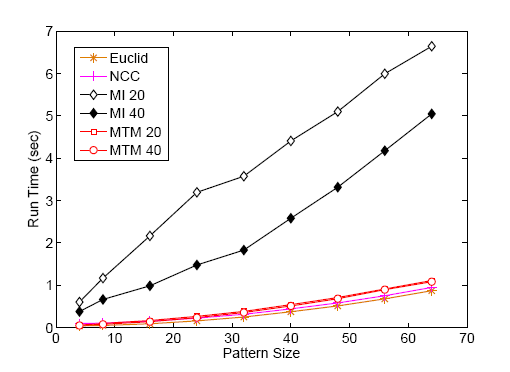 Run time for various pattern sizes (in 512x512 image)
29
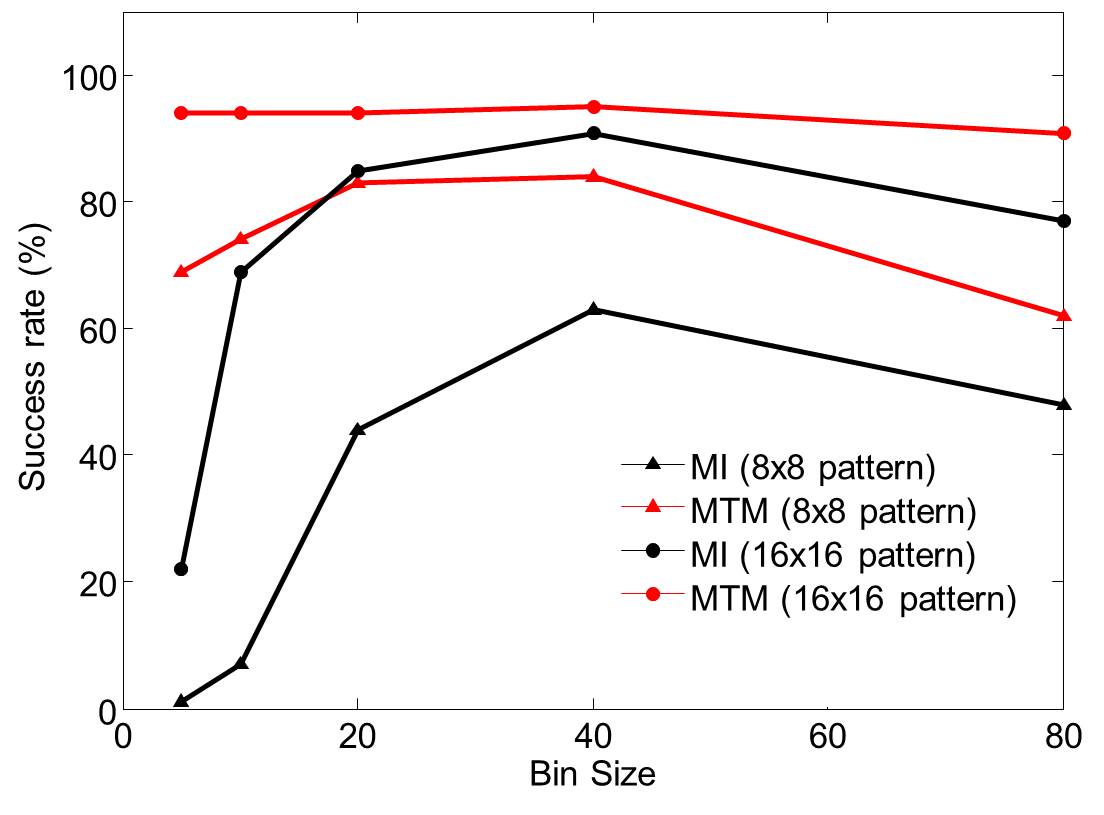 Performance of MI and MTM for various pattern sizes  and over various bin-sizes
30
Example Application: Shadow Detection in Video
How can we distinguish between target and background?
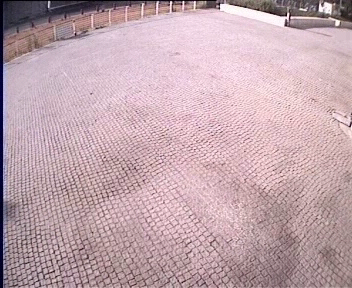 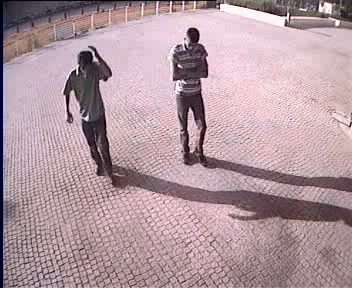 Background model
Current video frame
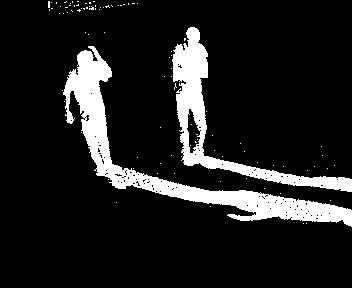 Naïve Background Subtraction
Assumption: Shadow patches are functionally dependent on the background patches.
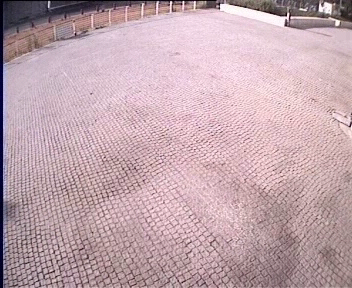 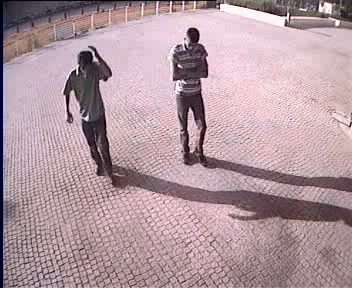 Background model
Video frame
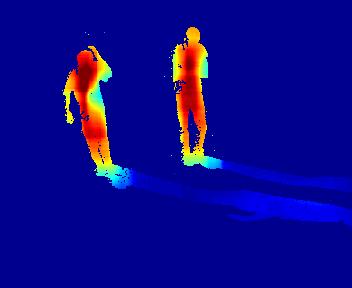 MTM distance
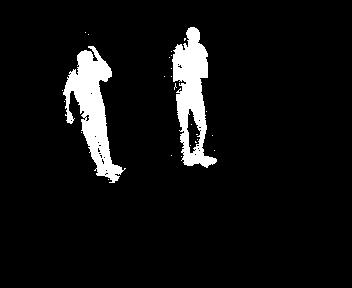 MTM distance
Conclusions:
A new distance measure that accounts for non-linear tone mappings.
A very efficient scheme which can be applied over the entire image using ~1 convolution.
A natural generalization of NCC.
36
Thank   You
37